Задержка полового развития
Ординатор 2-го года обучения кафедры «Акушерства и гинекологии ИПО» 
Грицфельд Т.В
Задержка полового развития — отсутствие увеличения молочныхжелез (телархе) у девочки до стадии В2 по Таннеру к 13 годам и первой менструации (менархе) к 15 годам жизни, а также остановка развития вторичных половых признаков более чем на 18 мес или запаздывание менархе на 5 лет и более после своевременного начала роста молочных желез.
Эпидемиология
Отсутствие полового развития в популяции определяется у 2–3% девочек в возрасте 12 лет и у 0,4% девочек в возрасте 13 лет.
Причины
Врожденных форм гипогонадотропного гипогонадизма (распространенность колеблется от 1:8000–1:10 000 новорожденных с изолированными формами до
1:4000–1:10 000 новорожденных при сочетанном дефиците тропных гормонов в
зависимости от популяции
Гонадная недостаточность (48,5%)
Синдрома Тернера (распространенность колеблется от 1:2000 до 1:5000 новорожденных девочек)
Изолированная недостаточность передней доли гипофиза (4%)
Гипоталамическая
недостаточность (29%)
Опухоли гипофиза
(0,5%)
Ферментативный дефект синтеза гормонов (15%)
Классификация
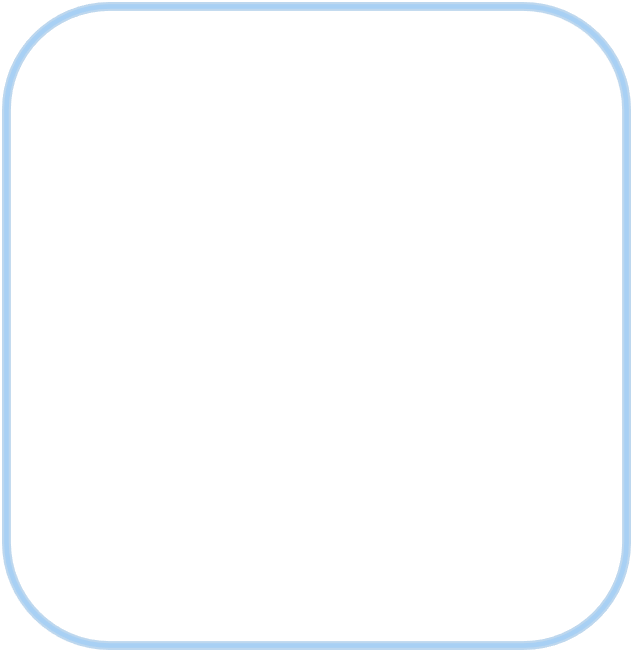 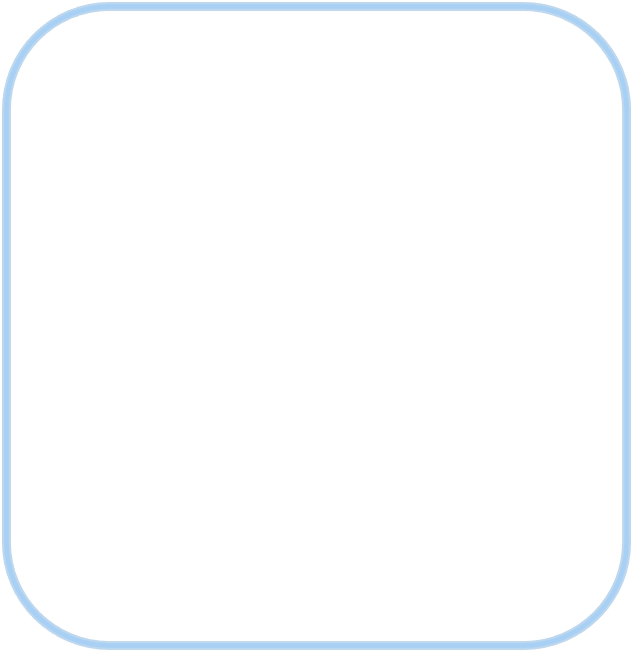 Конституциональная форма — отсутствие роста молочных желез и менархе при равном (на 2 года и более) отставании физического (длина и масса
тела) ибиологического (костный возраст) развития у соматически здоровой
девочки в возрасте 15 лет.
Гипогонадотропный гипогонадизм — задержка полового развития, обусловленная выраженным дефицитом гонадотропных гормонов.
Гипергонадотропный гипогонадизм — задержка полового развития, обусловленная врожденным или приобретенным отсутствием половых желез.
Этиология
Конституциональная форма задержки полового развития, как правило, имеет
семейный характер.
Гипогонадотропный гипогонадизм обусловлен врожденными или приобретенными заболеваниями ЦНС. К развитию гипогонадотропного гипогонадизма приводит врожденное отсутствие или снижение способности гипоталамуса секретировать ГнРГ вследствие мутации генов KAL1 (синдром Каллманна), FGFR1, GPR54, гена рецептора ГнРГ и гена лептина, а гипофиза — гонадотропины (дефицит многих тропных гормонов вследствие мутациигенов PROP1, HESX1 и PIT1,изолированный дефицит ФСГ вследствие мутации гена b-субъединицы ФСГ, прогормон конвертазы -1), лимфоцитарный гипофизит.
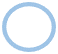 Этиология
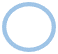 Гипогонадотропный гонадизм сопутствует наследственным и спорадическим
синдромам: Прадера–Вилли; Лоренса–Муна–Барде–Бидля; Расселла; Хенда– Шюллера–Крисчена (гистиоцитоз гипофиза и гипоталамуса клетками Лангерганса и их предшественниками).
Задержка полового развития при низком уровне гонадотропных гормонов
сопровождает тяжелые хронические системные заболевания.
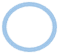 Задержка полового развития может возникнуть у девочек при неполноценном
питании или нарушении пищевого поведения, повышенных физических нагрузках, не соответствующих индивидуальным физиологическим возможностям, при длительном применении в лечебных целях глюкокортикоидов, злоупотреблении наркотическими и токсичными психотропными веществами.
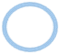 Этиология
Задержка полового развития при гипергонадотропном гипогонадизме наиболее часто вызвана агенезией или дисгенезией гонад или тестикул. Факторами, нарушающими развитие гонад, могут быть хромосомные, генетические или спорадические аномалии (синдром Тернераи его варианты, дисгенезия гонад — при кариотипе 46, хх и 46, xy), инактивирующие мутации генов р-субъединиц ЛГ и ФСГ, мутациирецепторов Лги ФСГ, мутациигена20, 22 десмолазы, ответственного за биосинтез стероидных гормонов вяичниках.
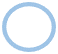 Дефекты развития гонад плода чаще отмечены у женщин, имевших во время
беременности физические и химические вредности, высокую или частую лучевую нагрузку (рентгеновское, сверхвысокочастотное, лазерное и УЗ-излучение), обменные и гормональные нарушения, интоксикации на фоне приема эмбриотоксичных препаратов и наркотических веществ, у перенесших острые инфекционные заболевания, особенно вирусной природы.
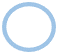 Этиология
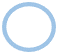 Первичная недостаточность яичников может быть результатом резистентности
нормально сформированных яичников к гонадотропным стимулам либо возникнуть вследствие аутоиммунных оофоритов. У таких больных помимо истощения яичников выявляются гипотиреоз иСД 2-го типа. К редким аутоиммунным заболеваниям, сопровождаемым дисгенезией яичников, относится синдром атаксии – телеангиэктазии.
Гипергонадотропный гипогонадизм может возникнуть после удаления или
нелеченого двустороннего перекрута яичников в раннем детстве, повреждения
яичников в процессе лучевой или цитотоксической химиотерапии, некроза яичников при абсцессах в малом тазу.
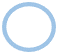 Диагностика
Критерии постановки диагноза задержки полового развития:
Отсутствие у девочки в возрасте 13 лет и старше развития молочных желез (I стадия)ислабое оволосениелобка (I–III стадии по Таннеру);
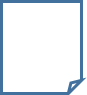 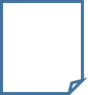 Отсутствие менархе в возрасте 15 лет и старше;
Остановка развития вторичных половых признаков более чем на 18 мес и отсутствие менархе через 5 лет после начала увеличения молочных желез до Стадии В2 по Таннеру.
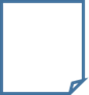 Анамнез и физикальное обследование
Выясняют наличие стигм наследственных и врожденных синдромов иособенностиполовогоразвитияобоихродителейиближайшихродственников (I и II степени родства).
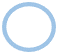 При гинекологическом осмотре выявляются недостаточное развитие больших
половых губ, открытая половая щель за счет сохранения типичного для детей
выворота малых половых губ, тонкая бледной окраски ткань вульвы и слизистой
оболочки влагалища, скудные слизистые выделения из влагалища, недоразвитые
шейка и теломатки. При ректоабдоминальном исследовании определяется матка
Цилиндрической формы объемом менее 3 см кубических, а при гонадной недостаточности — тяжи в области типичного расположения придатков матки.
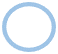 Проводят общий осмотр, измеряют рост и массу тела, фиксируют особенности
распределения и степень развития подкожной жировой ткани.
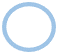 Лабораторная диагностика и дополнительные методы исследования
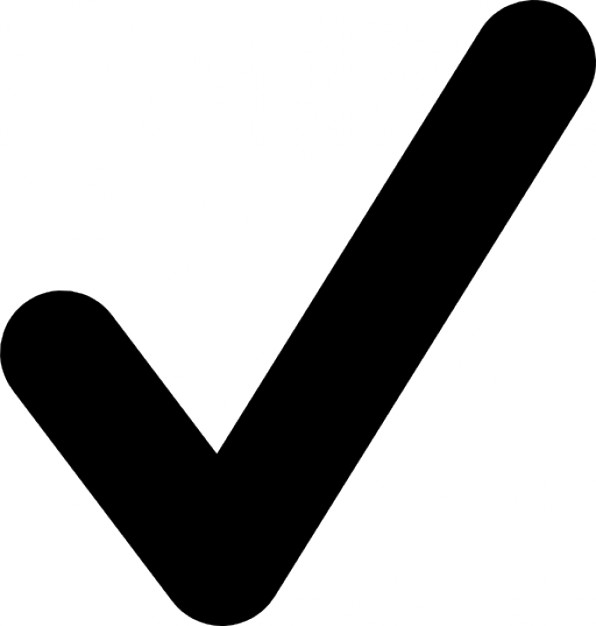 Биохимический анализ крови
Определение уровня ФСГ, ЛГ, эстрадиола, АМГ и дегидроэпиандростеронсульфата (по показаниям тестостерона, кортизола, 17-гидроксипрогестерона, андростендиона, прогестерона, гормона роста, пролактина, ТТГ, свободного Т4, антител к тиреопероксидазе) позволяет уточнить гормональные нарушения, лежащие в основе задержки полового развития.
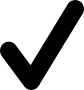 Пробы с агонистами (аналогами) ГнРГ. У больных с костным возрастом
менее 11 лет неинформативно!
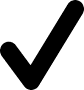 Препарат, содержащий аналог ГнРГ для ежедневного использования, вводят
быстро однократно внутривенно в дозе 25–50 мкг/м2 (обычно 100 мкг) с
последующим забором венозной крови исходно через 15, 30, 45, 60 и 90 мин
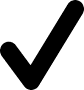 Инструментальные методы
Рентгенография кистей и запястий рук для определения костного возраста и прогноза роста.
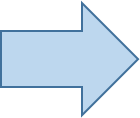 Эхография органов малого таза.
Эхография молочных желез.
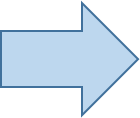 МРТ головного мозга проводится только при отрицательной пробе с гонадолиберином.
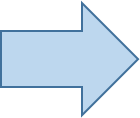 Эхография щитовидной железы и внутренних органов (по показаниям)
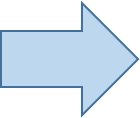 Вагиноскопия с помощью детских зеркал или специальных тубусов разных
размеров с освещением. Более объективная оценка состояния влагалища и
шейки матки возможна с помощью цистоскопа или офисного гистероскопа.
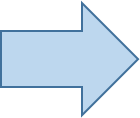 Рентгенография черепа в целях определения опухолей гипоталамо-гипофизарной области, деформирующих турецкое седло.
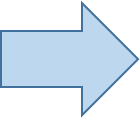 Дополнительные методы
1) Цитогенетическое исследование (определение кариотипа) проводят для
Выявления синдрома Тернера, в том числе мозаичного его варианта, а также
для выявления Y-хромосомы и ее фрагментов (SRY, DIC14 и др.) у больных
гипергонадотропным гипогонадизмом.

2) Исследование полиморфизмов генов, ассоциированных с риском тромботических событий, перед назначением эстрогенсодержащих препаратов у
пациентов с отягощенным тромботическими событиями семейным и личным анамнезом. 

3) Денситометрия (рентгеновская абсорбциометрия) с определением МПК для
ранней диагностики дефицита накопления МПК и контроля эффективности
лечения.
4) Офтальмоскопия имеет диагностическую ценность для выявления специфического пигментного ретинита у больных с синдромом Лоренса–Муна–
Барде–Бидля, дефектов цветового зрения и колобомы сетчатки у больных
с синдромом Каллманна, ретинопатии у больных с задержкой полового
развития при СД, хронической печеночной и почечной недостаточности, а
определение полей зрения — степени повреждения перекреста зрительных
нервов опухолями головного мозга.

5) Проверка слуха при подозрении на изолированный дефицит гонадотропинов
или синдром Тернера с минимальными клиническими проявлениями.

6) Проверка обоняния при подозрении на синдром Каллманна у больных с
гипогонадотропным гипогонадизмом.

7) Определение аутоантител к АГ яичников при подозрении на аутоиммунную
природу яичниковой недостаточности.
Лечение
Показания к госпитализации
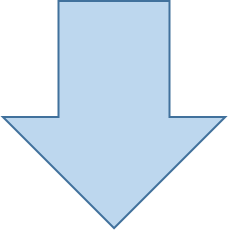 Необходимость хирургического лечения.
Неотложные состояния, связанные с декомпенсацией хронических соматических и эндокринных заболеваний, угрожаемое жизни истощение у длительно
голодающих девочек.
Немедикаментозное лечение
Коррекция пищевого поведения,
Соблюдение диеты 
Коррекция физической нагрузки
У девочек с функциональным гипогонадотропным гипогонадизмом.
Лекарственная терапия
Основные цели медикаментозного лечения после установления причины задержки полового развития
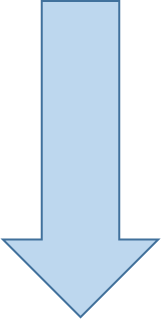 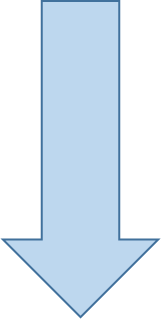 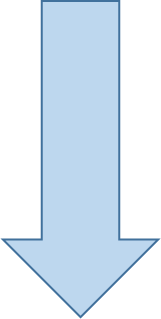 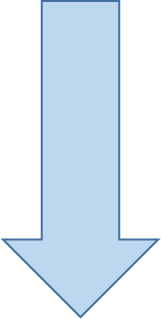 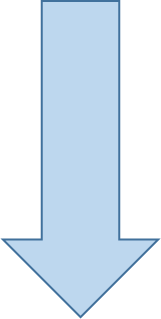 Стимуляция пубертатного ростового скачка у больных с задержкой роста;
Восполнение дефицита женских половых гормонов;
Стимуляция и поддержание развития вторичных половых признаков;
Предупреждение возможных острых и хронических психологических, личных и  социальных проблем;
Профилактика бесплодия и подготовка к деторождению.
Активация процессов остеосинтеза;
Хирургическое лечение
Хирургическое вмешательство производят у больных с растущими кистами и опухолями гипофиза, гипоталамической области и III желудочка мозга.

Обязательное оперативное удаление гонад показано всем больным с гипергонадотропным гипогонадизмом при наличии Y-хромосомы или ее фрагментов (SRY, DIC14 и др.) в кариотипе.
Показания к консультации других специалистов
Консультация  для решения вопроса об оперативном лечении при выявлении объемных образований в головном мозге у больных гипогонадотропным гипогонадизмом
Консультация генетика при гипергонадотропной форме задержки полового
развития для генеалогического и цитогенетического исследования.
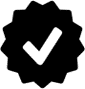 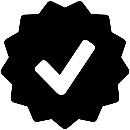 Консультация психотерапевта для лечения нервной и психогенной анорексии
и булимии.
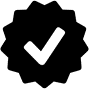 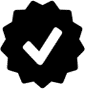 Консультация психолога
Консультация эндокринолога для уточнения диагноза, особенностей течения итерапии СД, синдрома гиперкортицизма, патологии щитовидной железы, ожирения, а также для уточнения причин низкорослости и решения вопроса о возможности терапии рекомбинантным гормоном роста у больных с задержкой полового развития
Консультация узких специалистов-педиатров с учетом системных заболеваний, вызвавших задержку полового развития.
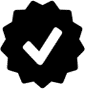 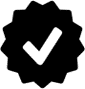 Дальнейшее ведение больного
Все девочки с задержкой полового развития должны быть включены в группу риска по развитию дефицита МПК и нуждаются в динамическом наблюдении до завершения периода полового развития и раннего репродуктивного периода. 

Девочки с гипергонадотропным и гипогонадотропным гипогонадизмом при отрицательном ответе на пробу с ГнРГ, достигшие костного возраста 11,5–12,5 года, нуждаются в пожизненной заместительной терапии половыми стероидами (до периода естественной менопаузы) и в постоянном динамическом наблюдении.
Прогноз
Прогноз фертильности у больных с конституциональной формой задержки
полового развития благоприятный. У больных с врожденным и наследственными синдромами, сопровождаемыми гипогонадотропным гипогонадизмом, прогноз зависит от своевременности и эффективности коррекции сопутствующих заболеваний органов и систем. Фертильность можно временно восстановить с помощью ВРТ.
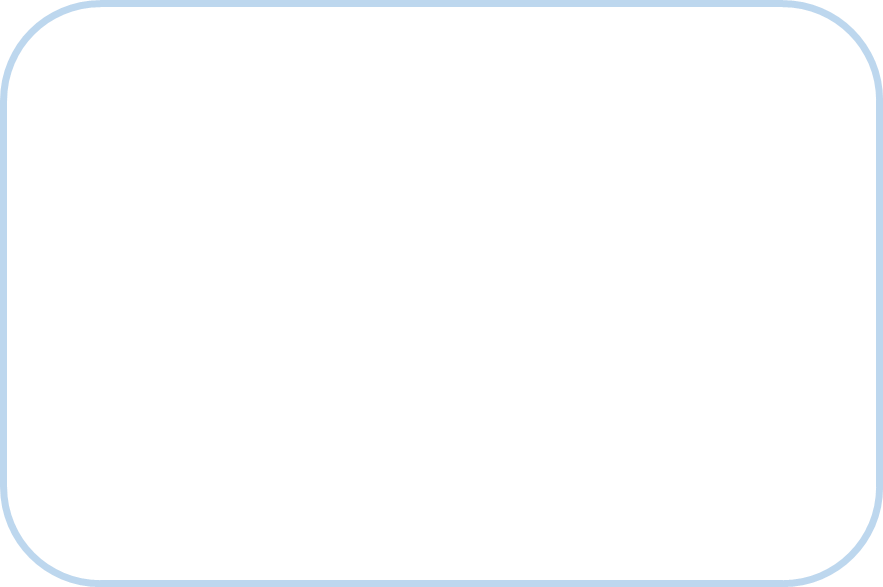 При гипергонадотропном гипогонадизме забеременеть могут только больные,
принимающие адекватную ЗГТ, путем переноса донорского эмбриона в полость матки и полноценного возмещения дефицита гормонов желтого тела. Отказ от терапии, как правило, приводит к самопроизвольному прерыванию беременности.
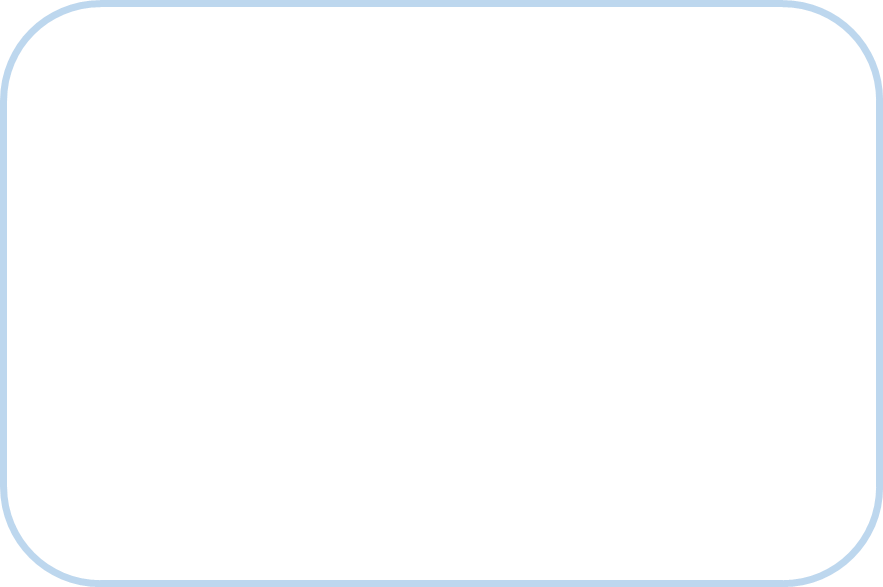 У 2–5% женщин с синдромом Тернера, имевших спонтанное половое созревание и менструации, возможны беременности, однако течение их нередкосопровождается угрозой прерывания в различные сроки гестации. Благоприятное течение беременности и роды у больных с синдромом Тернера — редкое явление, чаще бывает при рождении мальчиков.
У больных гипергонадотропным гипогонадизмом, в частности с синдромом
Тернера, не получивших в репродуктивном периоде ЗГТ, чаще, чем в популяции,
развиваются артериальная гипертензия, дислипидемия, ожирение, остеопороз,
возникают психосоциальные проблемы.
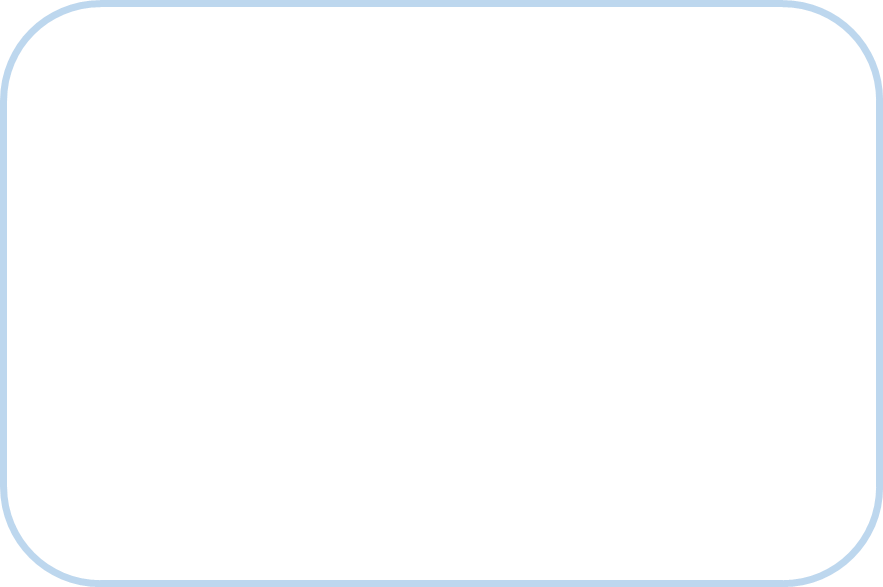 Профилактика
Отсутствуют данные о разработанных мерах профилактики задержки полового развития у девочек. Для своевременного начала полового развития необходимо, чтобы девочка достигла критической массы тела (17 кг/м2), в то время как своевременное менархе возможно при условии, что жировая ткань составляет не менее 17% общей массы тела. В этой связи одной из мер профилактики задержки полового развития у девушек может быть профилактика дефицита массы тела.
Спасибо за внимание!